e – Marketing Plan
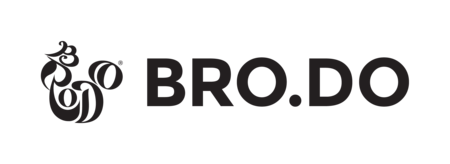 SUPRIYANTO | 2401160090 | MM EXECUTIVE 32
1. Situation analysis
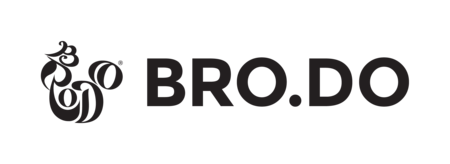 Bro.do adalah merk lokal yang pada awalnya adalah produk yang dipasarkan adalah sepatu untuk laki-laki. Dalam perkembangannya, selain sepatu produk yang dipasarkan dengan Merk Bro.do antara lain baju, celana, dompet, sabuk dan produk perawatan sepatu.
Bro.do berawal dari mimpi, ide dan gagasan enterpreneur Yukka dan Uta, untuk memproduksi produk sepatu yang berkualitas dengan desain yang unik dan sederhana, didukung adanya perajin yang handal dan bahan baku yang berlimpah
1. Situation analysis
Pemasaran
Online Store : bro.do
Offline Store:
Jl. Kemang Selatan 8 No. 64B Jakarta
Jl. Gudang Utara No. 40B Bandung
Jl. Boulevard Selatan C03 Summarecon Bekasi
Jl. Jemursari II No. 2 Surabaya
Jl. Prof Satrio No. 18 Kuningan
Jl. Candra Kirana No. 14 Yogyakarta
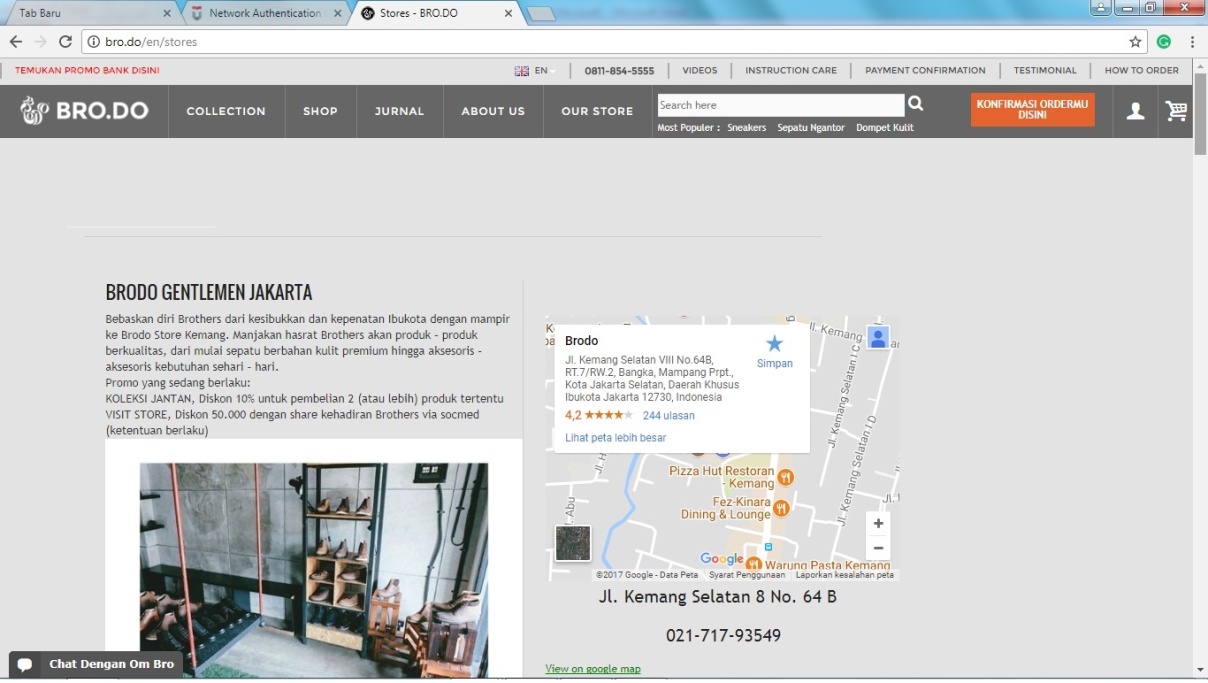 1. Situation analysis
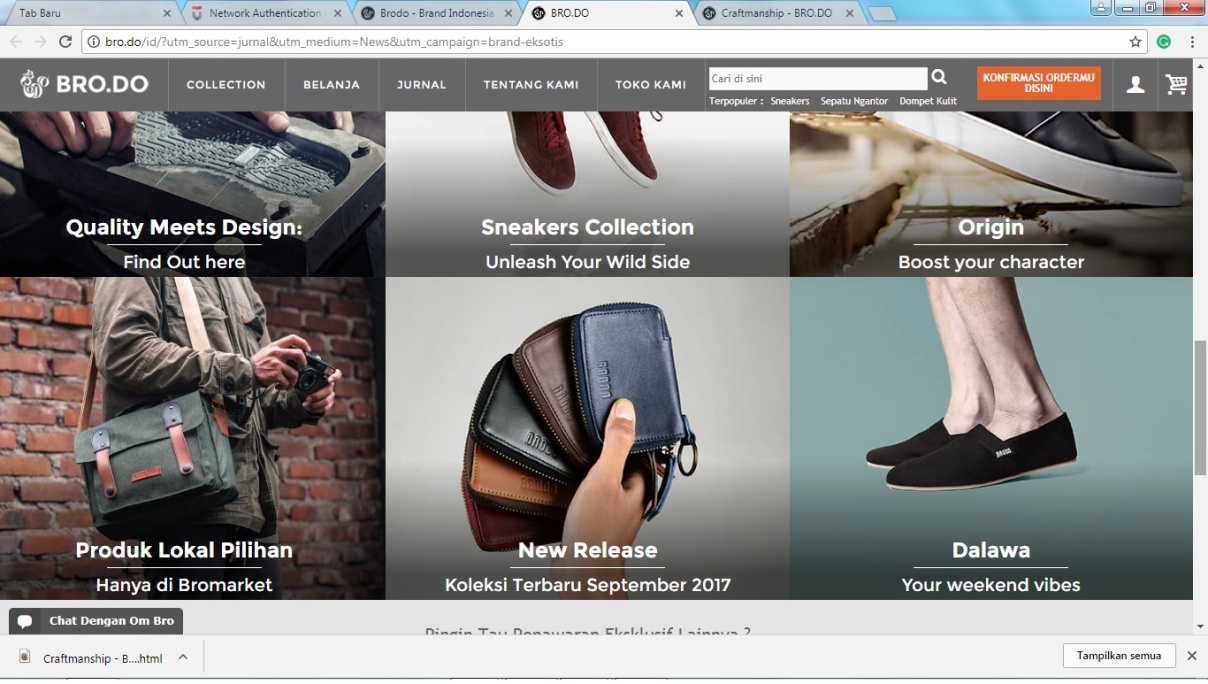 Produk
Pakaian untuk laki-laki dewasa: sepatu, baju, celana, sabuk, dompet dan peralatan perawatan sepatu
Analisis Pasokan/Kompetitor:
Watchout (sepatu, baju, celana)
Max Barrent (sepatu)
Pakalolo (sepatu)
Dan sebatu buatan Cipaduyut
Eiger (khusus baju dan celana)
Kalibre (khusus baju dan celana)
Distribusi
Offline store saat ini masih mendominasi dan Online store sedang dalam tahap pertumbuhan yang cenderung positif dan bergerak dengan sangat cepat
1. Situation analysis
2. E-Marketing strategic planning
Targeting
Mahasiswa, pekerja kantor

Differentasition
Produk lokal berkalitas

Positioning
Sepatu dengan desain unik dan berkualitas tinggi
Segmenting
Demografi:
Jenis kelamin: laki-laki
Usia 18 tahun ke atas
Status menikah: Singgle  dan sudah menikah
Geografis: seluruh Indonesia
Etnis bervariasi
Psikografi:
Pembeli yang mengutamakan desain dan kualitas
Berjiwa muda dan aktif
2. E-Marketing strategic planning
Analisis peluang pasar: Peluang produk pakaian yang ditujukan khusus untuk laki-laki masih terbuka 
Permintaan analisis : Pertumbuhan yang generasi millenial dan urban dengan mobilitas tinggi sebagi pengguna internet diharapkan dapat mengotimalkan e marketing. Tren e-marketing yang tumbuh dengan sangat signifikan
Analisis segmen :  Konsumen potensial sebagai pengguna internet sehingga diperlukan strategi pemasaran dengan menggunakan bauran pemasaran yang tepat
Analisis pasokan : Perajin yang handal dan terampil serta bahan baku yang melimpah diharapkan dapat menghasilkan produk yang berbkulitas yang dapat memberikan vilai kepada konsumen
3. Objectives
Memperoleh nilai penjualan yang maksimal dengan strategi online dan offline yang dilakukan bersama-sama dengan bauran pemasaran yang tepat 
Mengoptimalkan online marketing untuk menekan biaya operasioanl
Strategi promosi dengan menggunakan media internet (media online, google add, dan email) untuk menekan biaya dan jangkauan yang lebih luas
4. E-Marketing strategy
Produk:
Sepatu, baju, celana, dompet, sabuk dan peralatan perawatan sepatu
Price :
Sepatu kulit Rp. 500.000 – 900.000
Sepatu kanvas Rp 300.000 – 400.000
Place/Distribusi:
Online 
Offline store di kota besar di Indonesia
Promotion:
Google Ad
Media online
E News letter dengan subscribe email
Memberikan reward kepada pelanggan yang berhasil  mengajak rekannya untuk melakukan pembelian
People
Memberikan product knowledge serta skill e-marketing kepada karyawan
4. E-Marketing strategy
Sistem Pembayaran
E-banking dan e-money
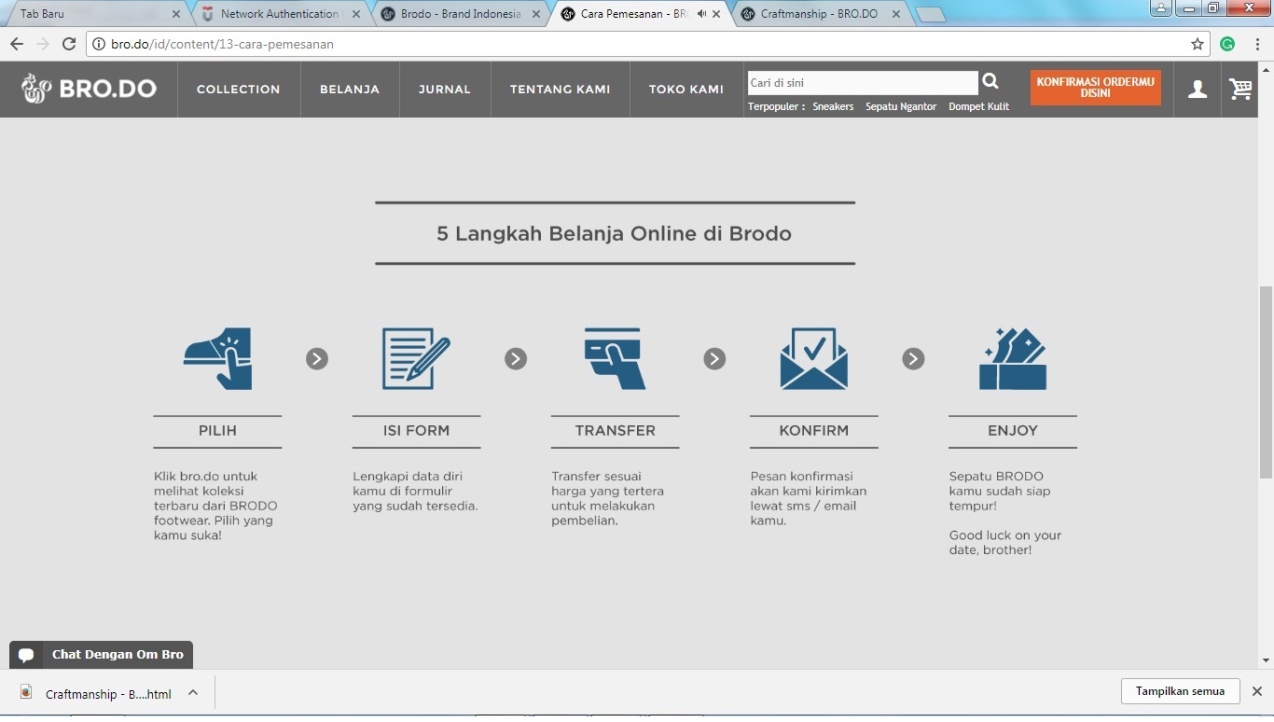 5. Implementation plan
Menerapkan strategi bauran pemasaran yang telah ditetapkan
Melakukan analisis situs web log, cookies, feedback email, social media comment dan likes untuk mengukur penerapan bauran pemasaran
Melakukan website log analysys, intelijen bisnis, serta melakukan riset sekunder untuk mengetahui penerapan bauran pemasaran dan kepuasan konsumen produk Bro.do
6. Budget
1. Menghitung biaya pemasaran  dan  Menentukan ROMI
Biaya teknologi
Komunikasi pemasaran
Situs
Gaji
Sosial Media
2. Menentukan ROI
7. Evaluation plan
Melakukan evaluasi terhadap strategi e-marketing yang dilakukan dalam pemasaran produk Bro.do
Menentukan alternatif strategi apabila e-marketing tidak sesuai dengan rencana